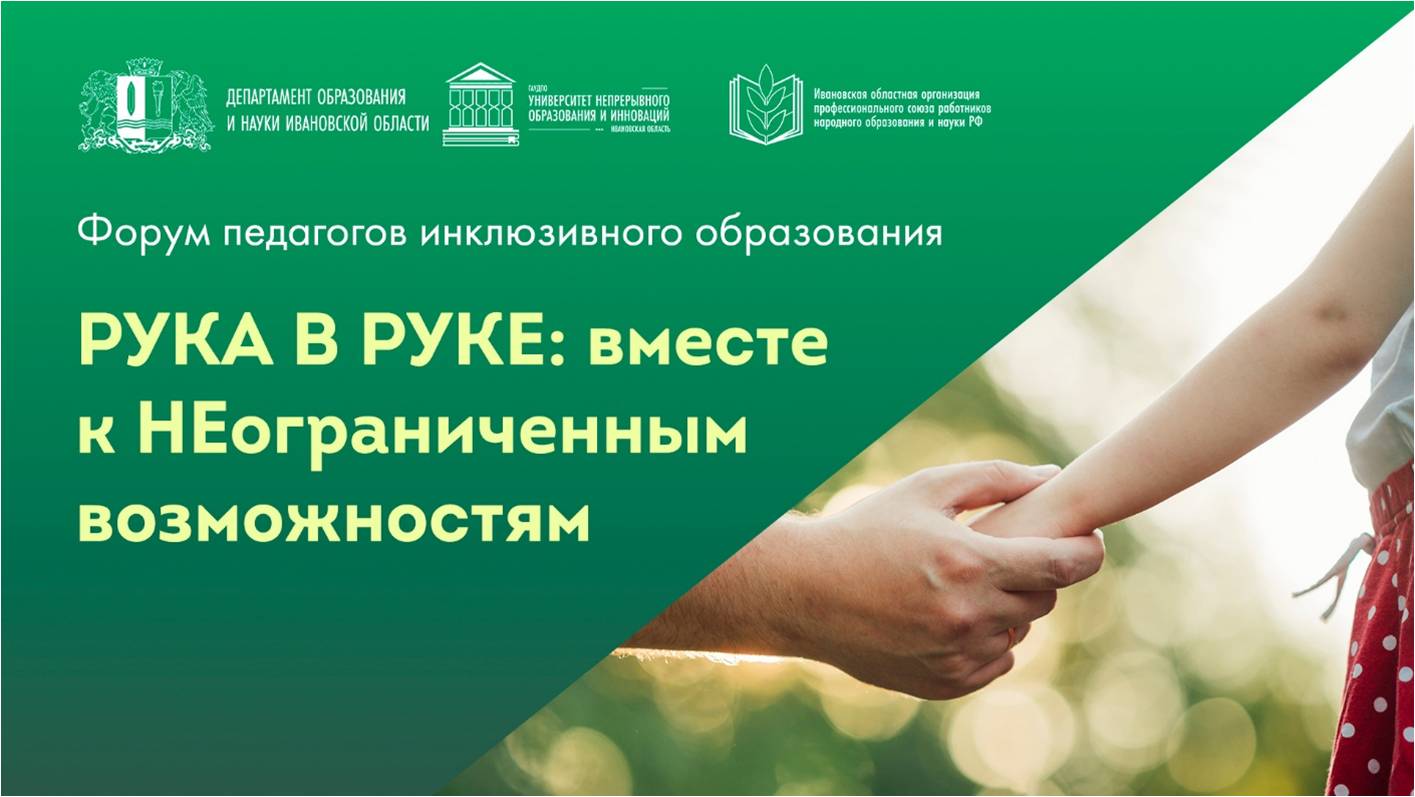 Муниципальное бюджетное дошкольное образовательное учреждение«Детский сад компенсирующего вида № 12»Город Иваново, улица 12-я Санаторная, дом 6А, тел. 33-28-05, эл. почта: dou12@ivedu.ru
Применение современных методик и  игровых приёмов
 при коррекции речевых нарушений 
у детей с ОВЗ
 (интеллектуальной недостаточностью)

                                                          Учитель-логопед 
                                                                      высшей категории
                                                                         Пущён О.С.
Игра – один из важнейших методических приемов работы с детьми с ОВЗ дошкольного возраста. 
Главная цель логопедической игры — улучшение речи ребенка и развитие его коммуникативных навыков. 
Игра это часть комплексной терапии, направленная на коррекцию звукопроизношения, расширение словарного запаса, улучшение  грамматического строя  и связной речи.
 Игра повышает интеллект, способствует чувственному восприятию мира и эмоциональному благополучию ребенка. 
Используемые игровые приёмы способствует созданию заинтересованной, непринужденной обстановки, установлению психологически адекватной возрасту  ситуации общения.
Особенности в развитии  детей с интеллектуальными нарушениями Дети отличаются слабой памятью или отсутствием её, малой устойчивостью внимания, замедленной переключаемостью, непониманием смысла происходящего. У детей с умственной отсталостью снижены познавательные функции так же присуща чрезмерная импульсивность. Возбудимость. У многих детей ярко выражена агрессия, негативизм, чередующийся со ступором.
Особенности речевого развития умственно отсталых дошкольников
-   Не сформирован фонематический слух-   Не развит артикуляционный аппарат-   Ограничен словарный запас-   Фразовая речь отсутствует или представлена однословными и двухсловными предложениями
Не сформирована связная речь
Нарушены все группы звуков
Цель: Создание условий для формирования речевого развития, активизации внимания детей, для  благополучного усвоения  обучающего материала.

Задачи:
Формирование осмысленной целенаправленной  речевой деятельности детей в процессе выполнения практических игровых   заданий
 Побуждение мотивации ребенка самому участвовать в процессе исправления неправильного звукопроизношении
Повышение познавательной активности и работоспособности детей
Регулировка поведенческих трудностей детей с постепенным приучением к принятию правил игры
Игры с кармашками  «Что в сумке у собачки?»
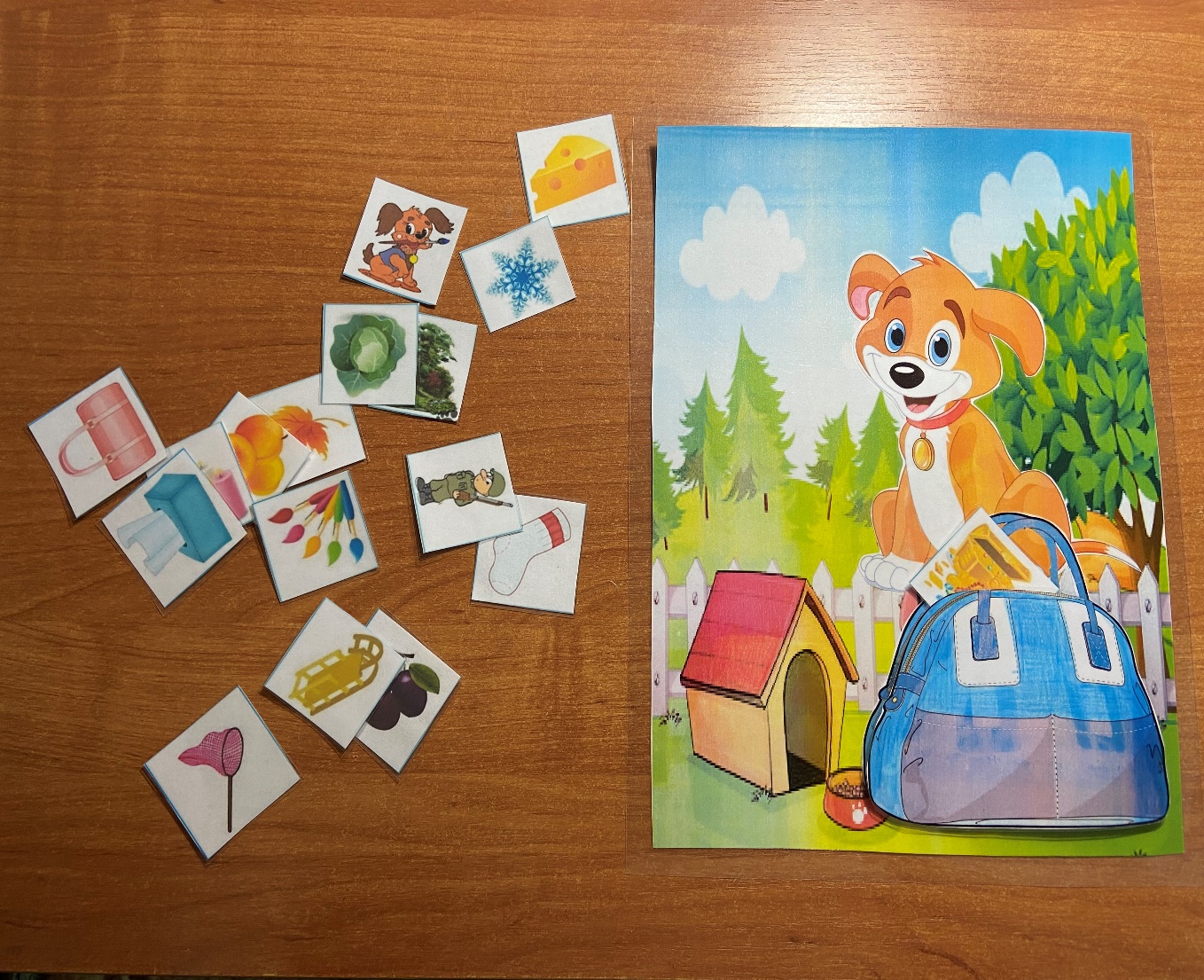 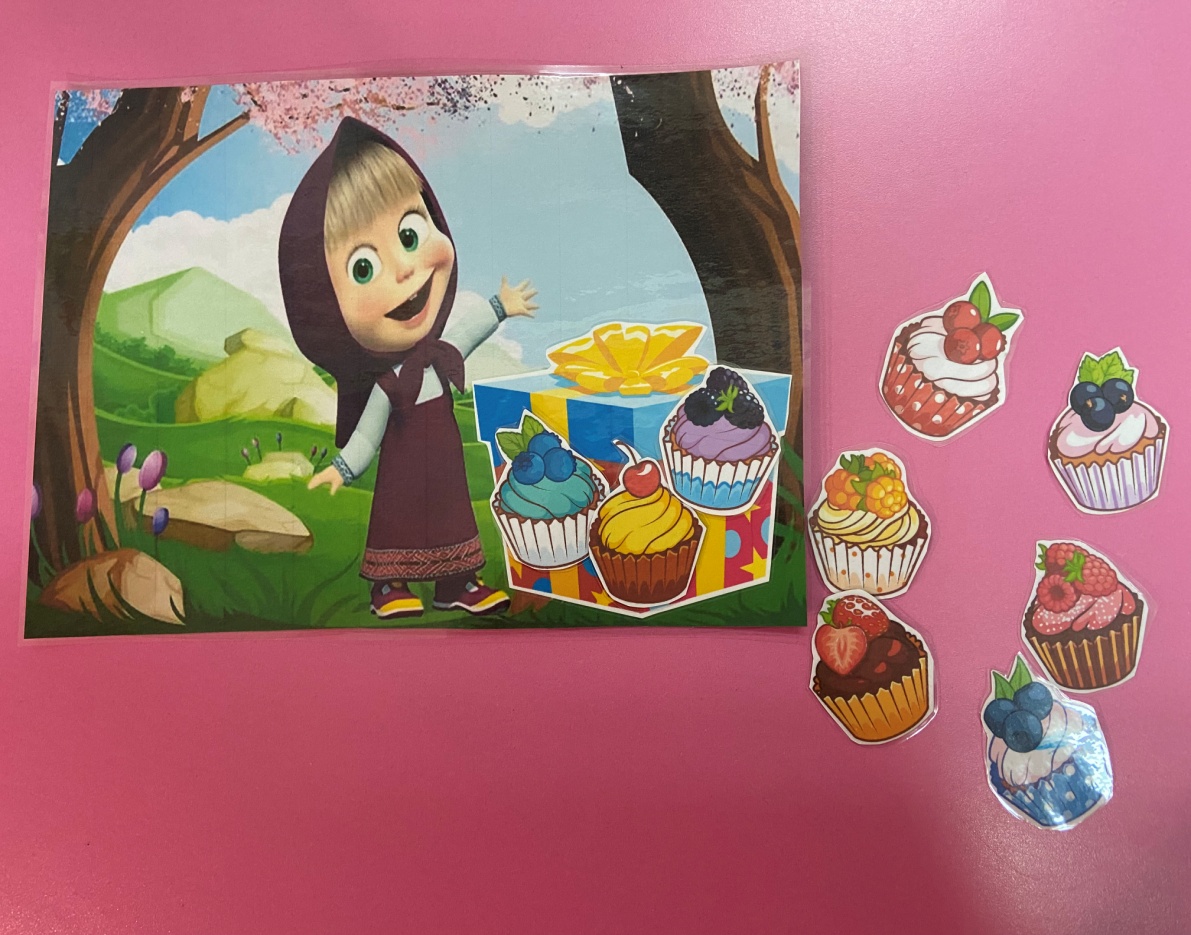 «Что в мешке у Миши?»«Что подарили Маше?»
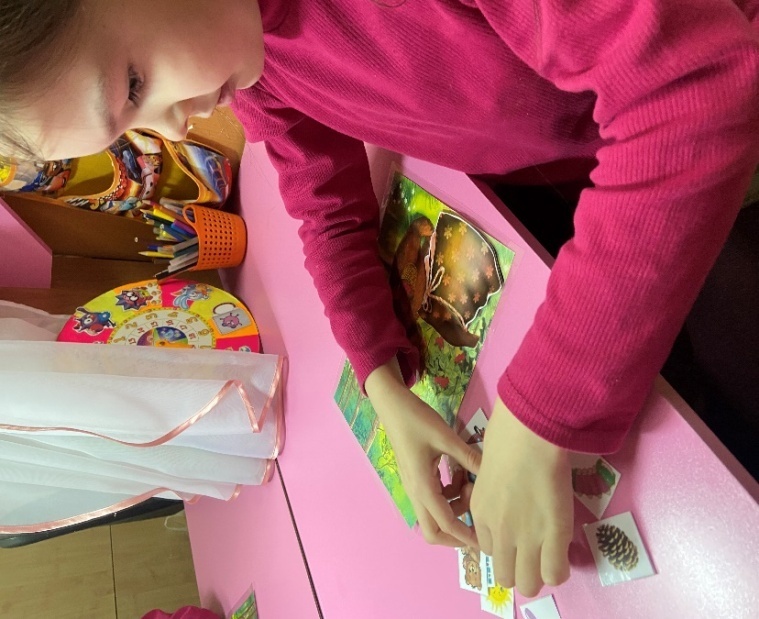 «Что купила Лола?»«Что где лежит?»
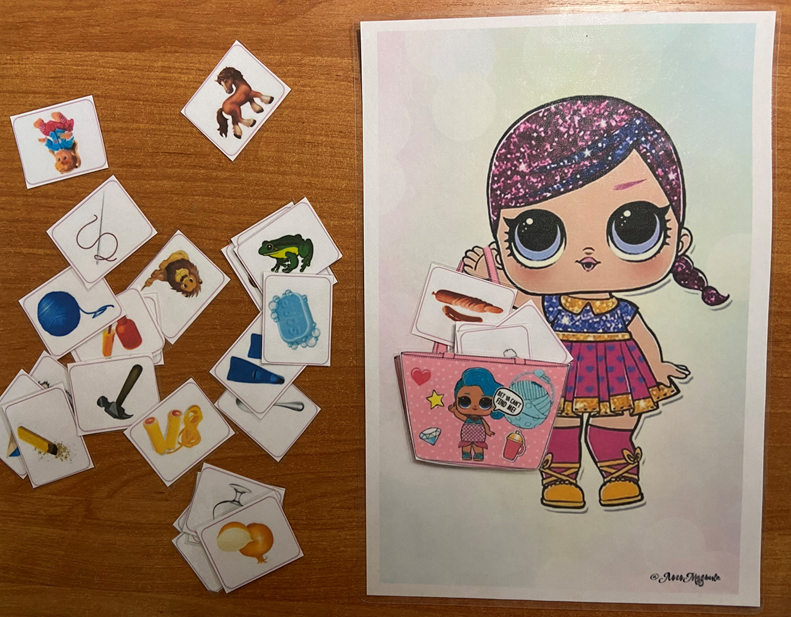 Игры с лупой«Найди друзей улитки» «Что потерял жук?»
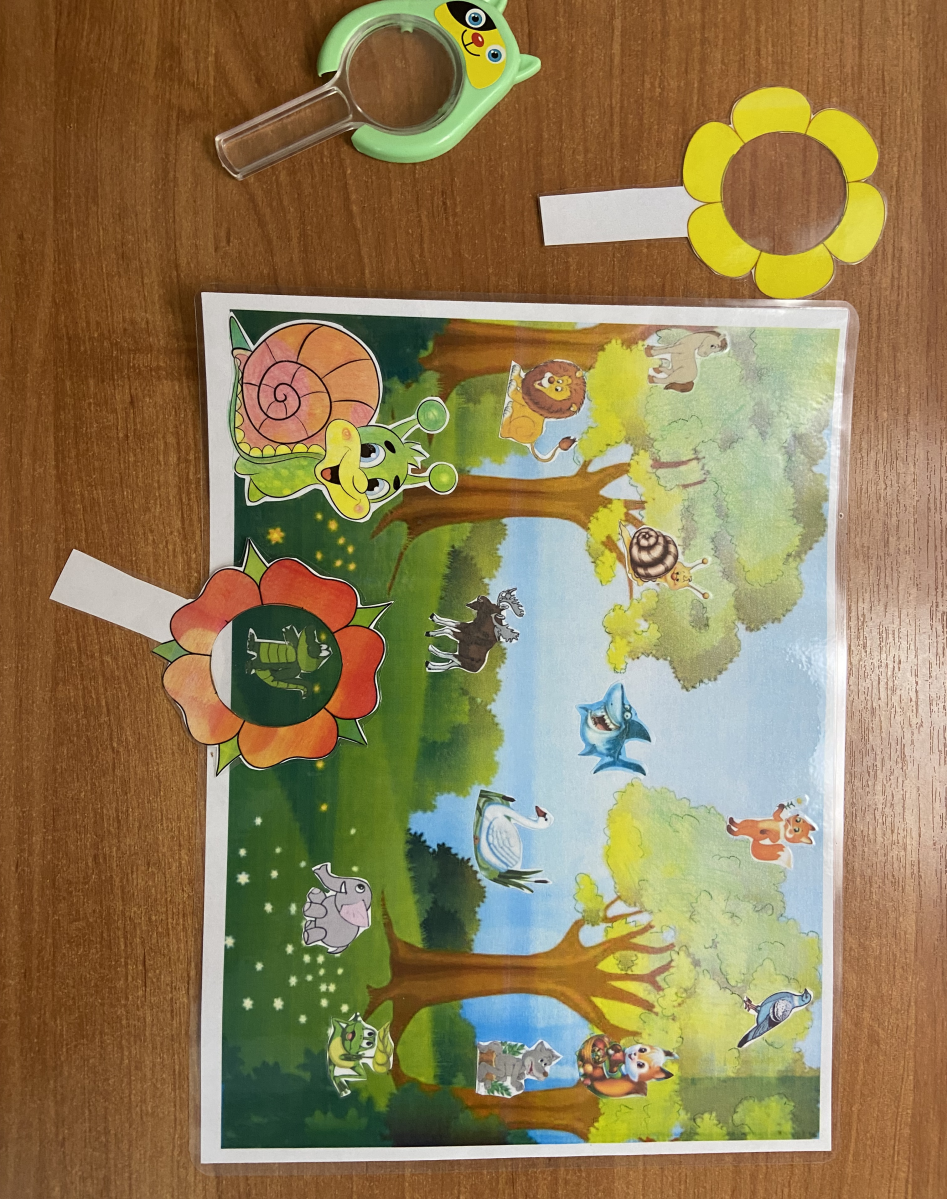 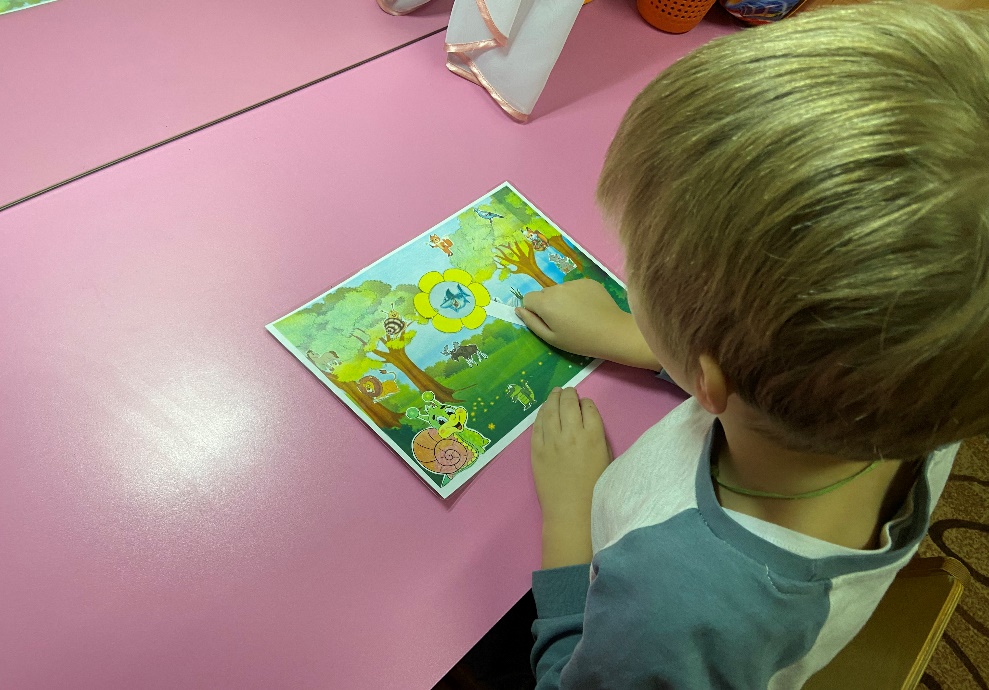 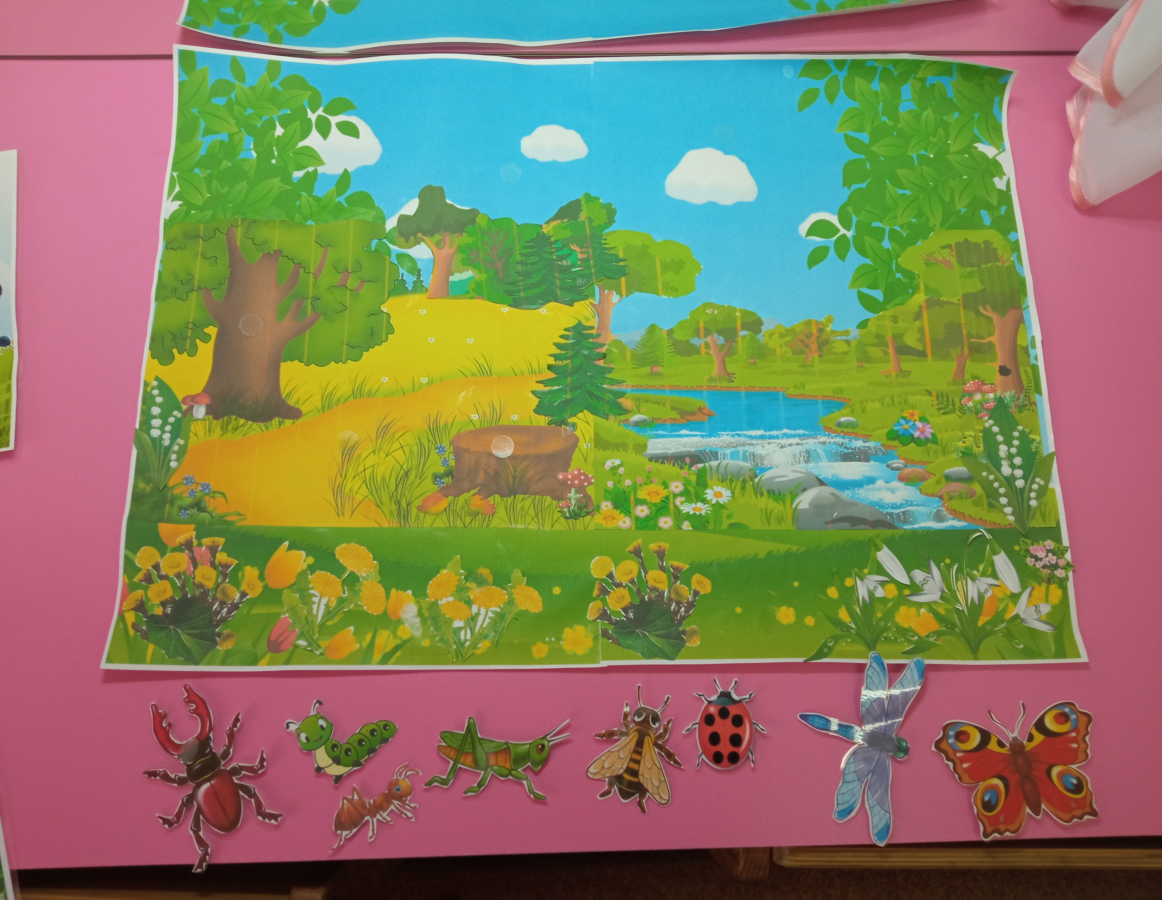 Игры с липучками«Что спрятал краб?»«Кто живёт на лужайке?»
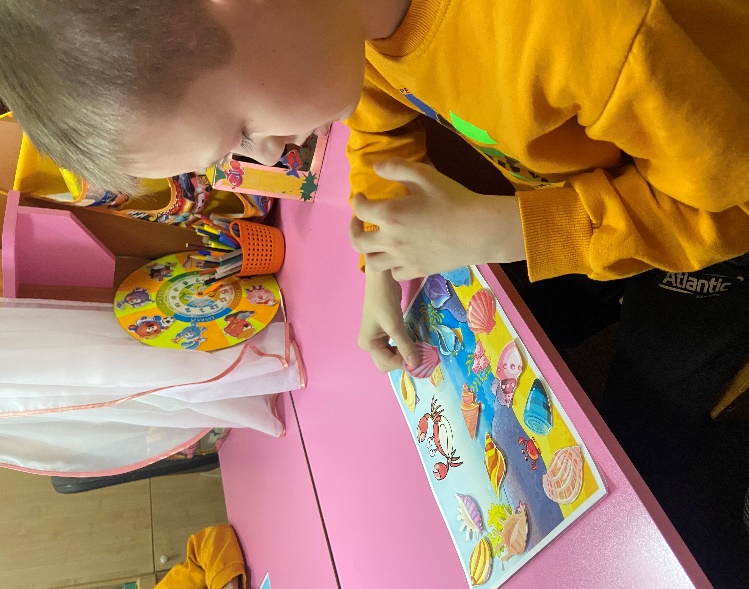 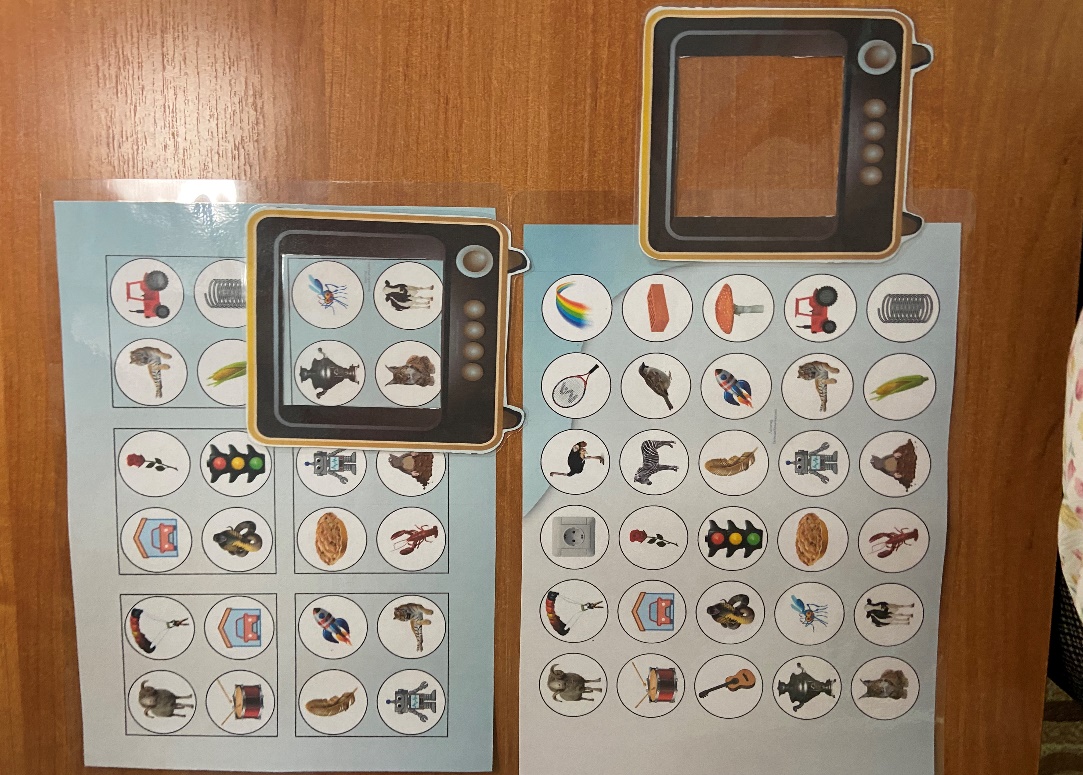 Игры с экраном«Что в экране?»
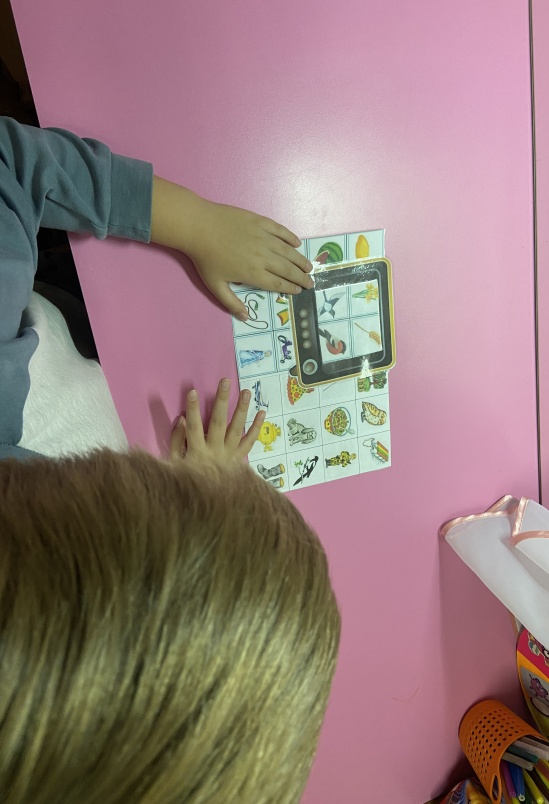 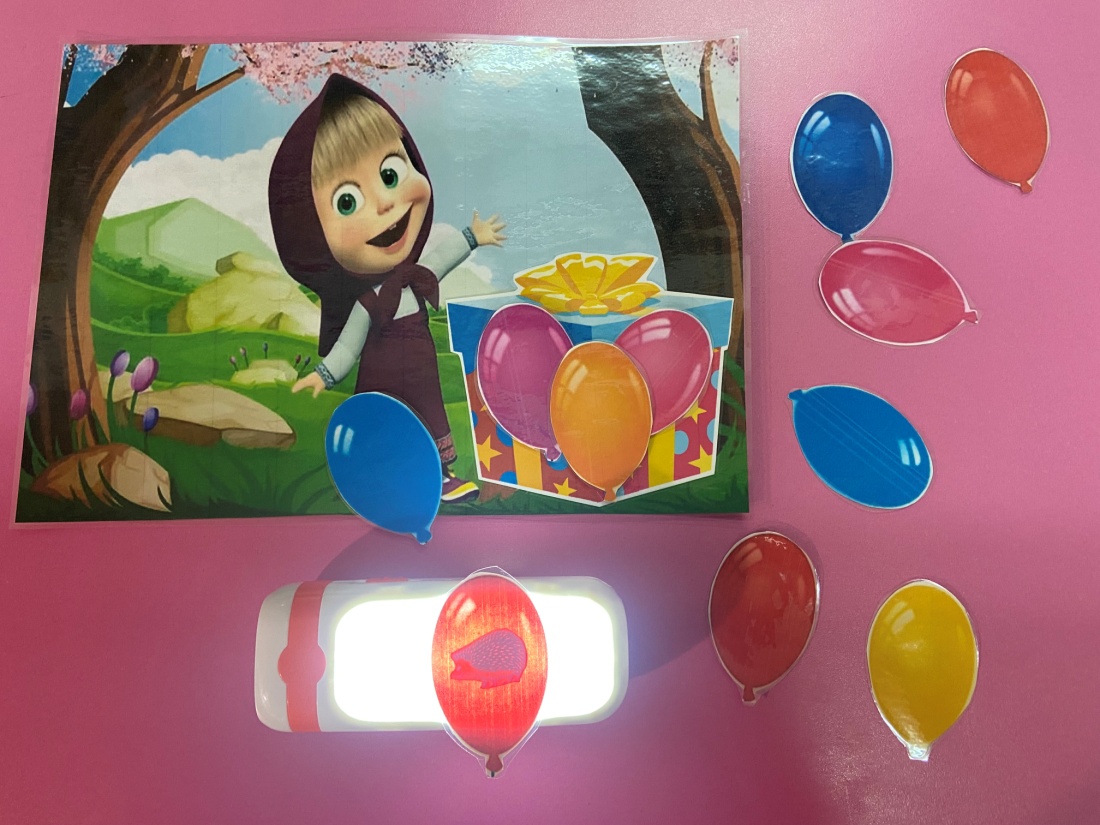 Игры с фонариком   «Что на шарике?»«Подарок для Мишки»
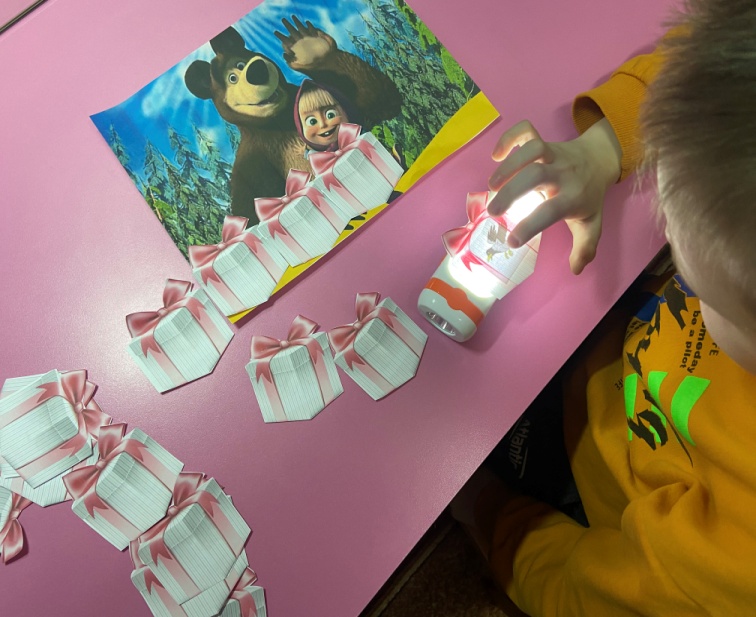 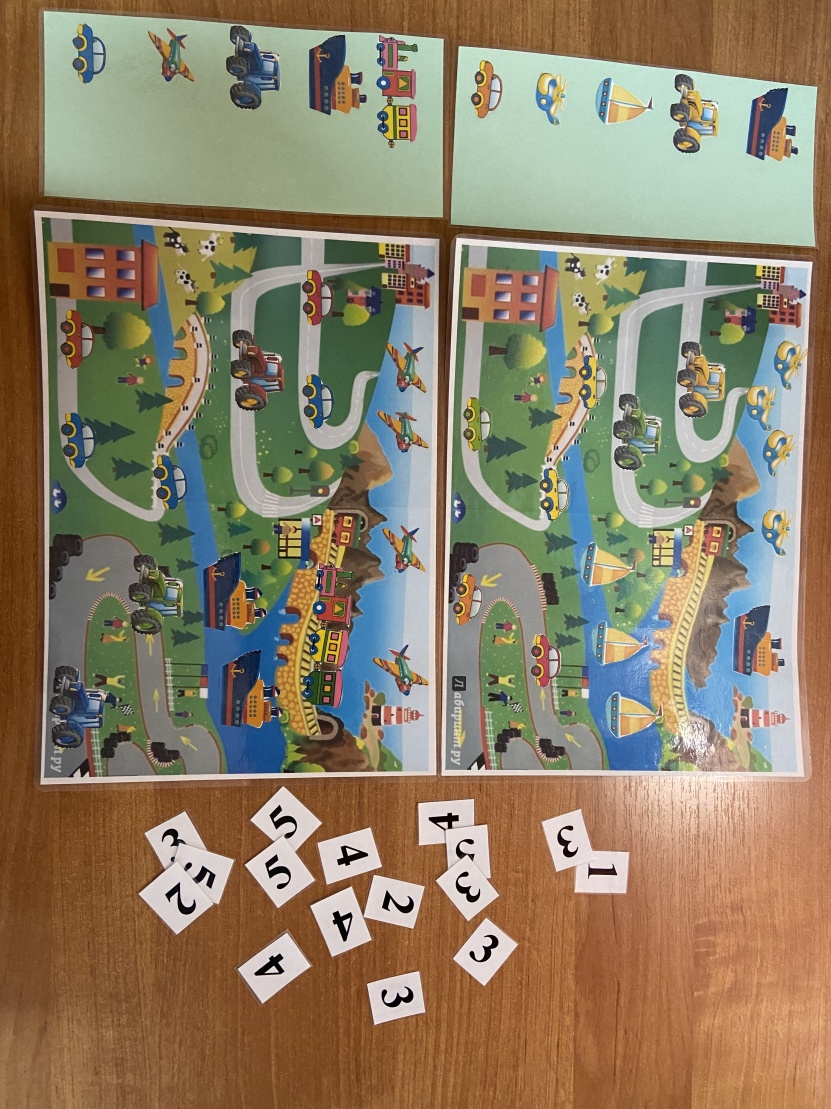 Игры    «Посчитай-ка»
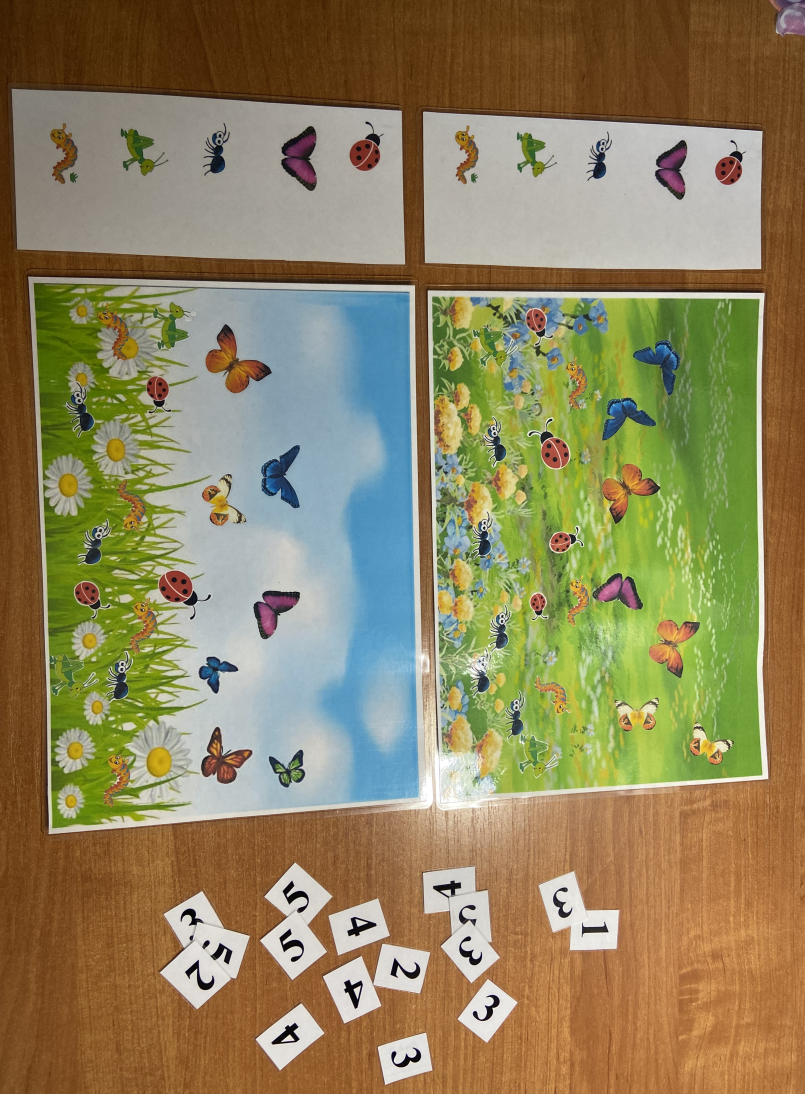 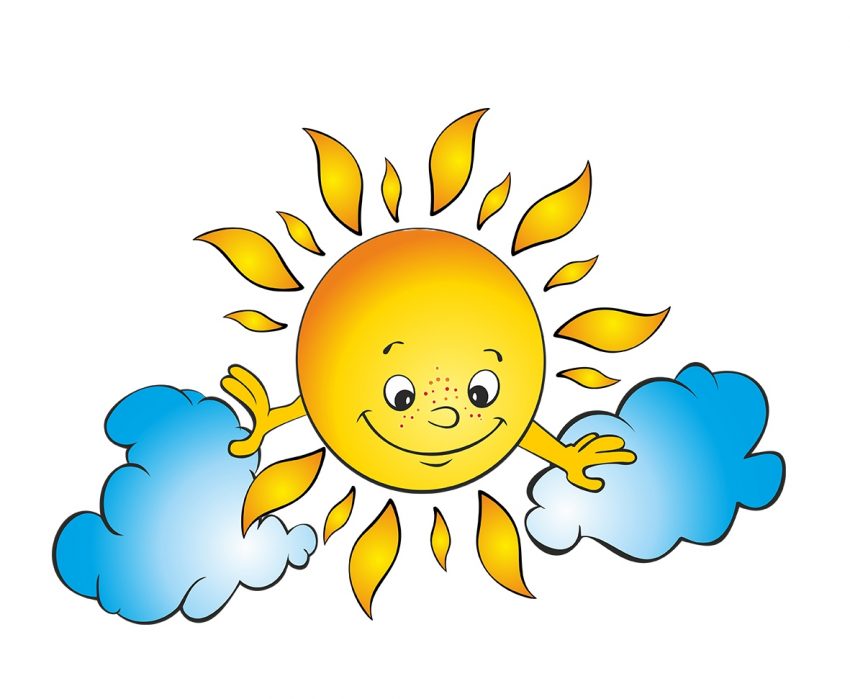 Спасибо за внимание!